Extraction and Critical Data Appraisal
Alexa R. Wilson
Data Extraction
Time consuming
Goal: repeatability and transparency
Need well-defined research Q and effect size metrics
Data extraction spreadsheets
Step One: Make a spreadsheet
What should be included? (depends on the Q)
Should use identifiers for data sources
Definitely include a comments section, it’s especially helpful for re-visiting issues or flagging subjective decisions
[Speaker Notes: What included depends on Q]
Data extraction spreadsheets
Experimental Studies: method details or experimental conditions, taxa or system, treatments used
Observational Studies:  location, site characteristics, population characteristics, conditions during observations
What else should be included?
Study results that are from tables, graphs, or text of a paper (methods, results)…with graphs, you may have to use software to obtain the value
You should also highlight what goes into your spreadsheet in a pdf reader
[Speaker Notes: What included depends on Q]
Documenting Literature
Included and Excluded literature should be documented
Also keep track of WHY a certain paper was not included
Save them with the identifier in the table
Think about HOW to store pdfs
#4 Paper succeeds, now read it closely and give it a data accession #
#1 Download sources (pdfs)
#2 Scan tables, figures, and methods; if it meets inclusion criteria #4, if not #3
#5 highlight the data in the pdf that should be entered in the spreadsheet
#6 Enter data you’ll use to calculate effect size
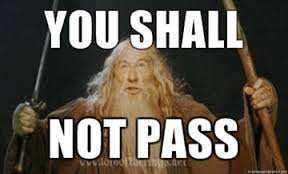 #7 Save your pdf in the accepted folder; make clear that the data has been entered in the spreadsheet in your accepted folder (with ACC#)
#3 Paper fails, move to irrelevant folder
http://exposexpress.files.wordpress.com/2012/05/gandalf.jpg
Extraction Protocol
Step Two: Develop an extraction protocol
It’s important because it outlines how you should code and extract things
How do you define controls and treatments?
Which data points should you extract?
How do you determine n?
And when you’re done, do a pilot test (why?)
[Speaker Notes: --obviously you need to be uniform]
Beware!
If there is no empty cell coding, then R will murder you!
Examples:
NA
“.”


…Kidding, there is R code to save you!
Databases
Can use a single spreadsheet
Can use linked spreadsheets, with data in one and their associated sources in the other
Also, can use relational databases
However, most software requires a single spreadsheet (“flat file database”)
Critically Critiquing Data
Should you critique the paper before you use it? What are the pros/cons of doing so?
There are many methods to do so—quantitative, qualitative, formal tests
Alternative: have stellar and clear inclusion criteria and coding of the methodology (can also test it)
But then there is…. http://twentytwowords.com/scientists-explain-their-processes-with-a-little-too-much-honesty-17-pictures/